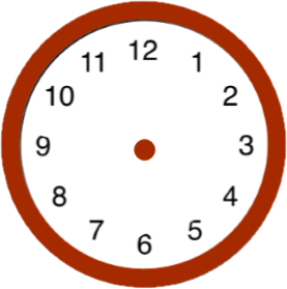 Jednotky Času
3. ročník
Autorem materiálu a všech jeho částí, není-li uvedeno jinak, je PaedDr. Štěpánka Vondrášková. 
 Dostupné z Metodického portálu www.rvp.cz, ISSN: 1802-4785. 
 Provozuje Národní pedagogický institut České republiky (NPI ČR).
Metodický pokyn
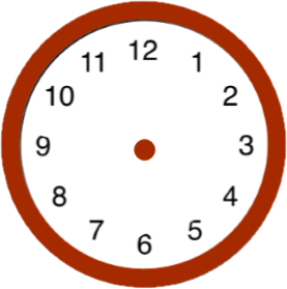 Hra je inspirovaná televizní hrou AZ Kvíz. 
Je určená pro dvě družstva nebo dva hráče – červené x modré.
Po kliknutí na tlačítko s číslicí se zobrazí otázka. Žáci odpovídají a odpověď si zkontrolují na tlačítko se symbolem „?“. Kliknutím na domeček se vrátíte zpět k základnímu trojúhelníku. Po návratu zpět se tlačítko automaticky zbarví bíle. 
Při špatné odpovědi necháváme políčko bílé. Na políčko již neklikáme. 
Při správné odpovědi klikneme opět na políčko (jednou nebo dvakrát) podle požadované barvy (jedno kliknutí barva červená, dvě kliknutí barva modrá)

Cílem hry je spojit tři strany trojúhelníku.
Pokud nejsou všechny tři strany spojené, vyhrává to družstvo, které má více políček zabarvených vybranou barvou.
1
1
1
1
1
2
2
2
2
2
3
3
3
3
3
5
4
4
4
4
4
5
5
5
5
6
6
6
6
6
9
9
9
7
7
7
7
8
8
8
8
9
10
10
10
10
7
8
9
10
13
11
11
12
12
12
13
13
13
14
14
15
13
15
11
15
15
11
12
11
12
14
14
14
15
17
17
17
19
19
18
17
21
18
20
16
21
16
16
16
17
18
19
20
16
18
19
20
21
21
21
19
18
20
20
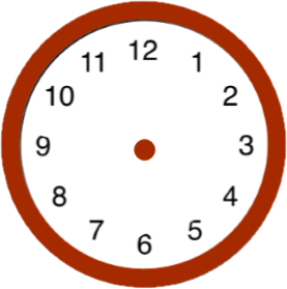 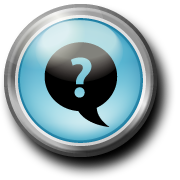 1
Kolik hodin bude za 3 hodiny?
12 hodin
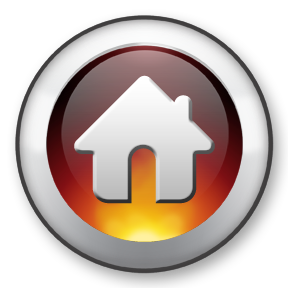 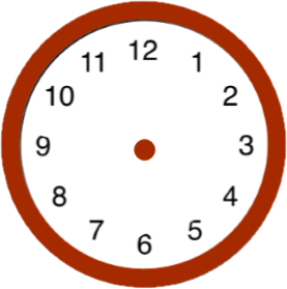 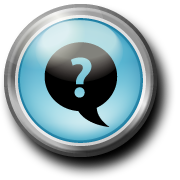 2
Kolik hodin bylo před 1 hodinou?
5 hodin
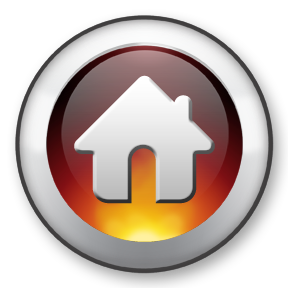 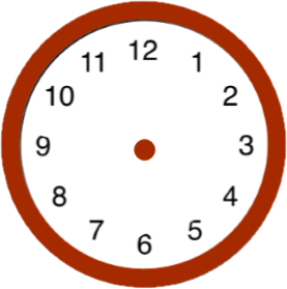 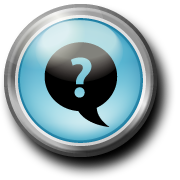 3
Kolik hodin bylo před půl hodinou?
Půl sedmé
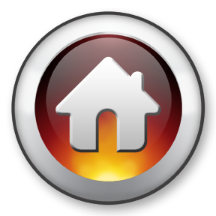 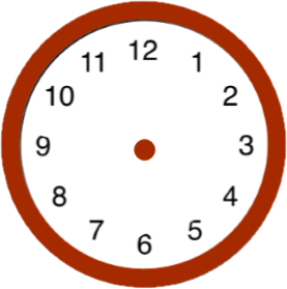 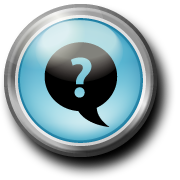 4
Kolik hodin bude za čtvrt hodiny?
Čtvrt na jedenáct
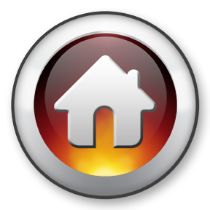 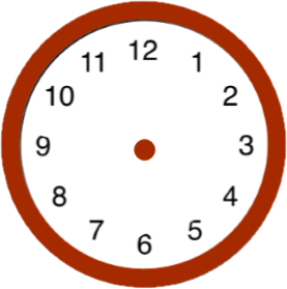 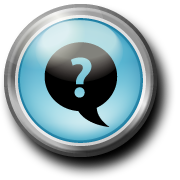 5
Kolik hodin bylo před tři čtvrtě hodinou?
Čtvrt na jednu
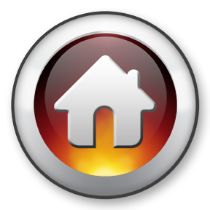 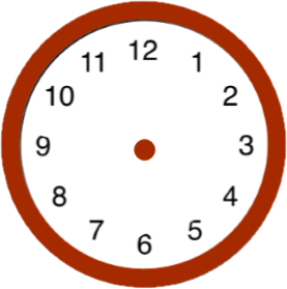 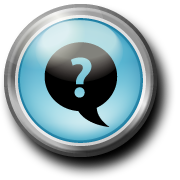 6
Kolik hodin bude za 2 hodiny?
Půl páté
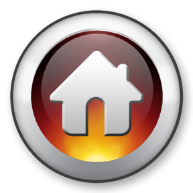 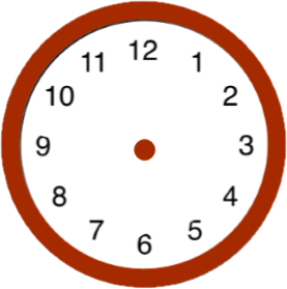 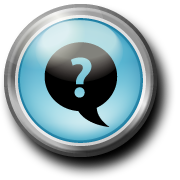 7
Kolik hodin bylo před půl hodinou?
7 hodin
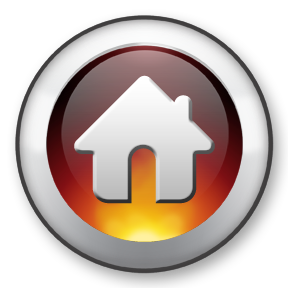 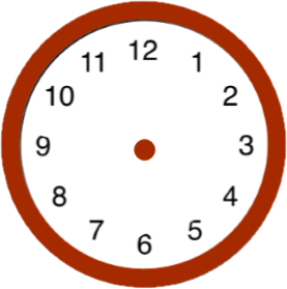 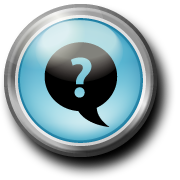 8
Kolik hodin bude za čtvrt hodiny?
Tři čtvrtě na čtyři
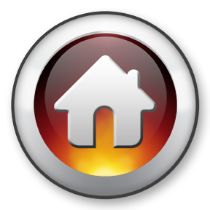 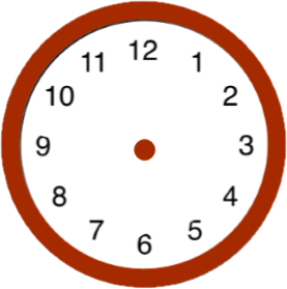 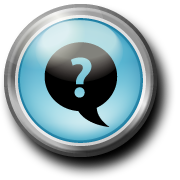 9
Kolik hodin bude za tři čtvrtě hodiny?
Čtvrt na jednu
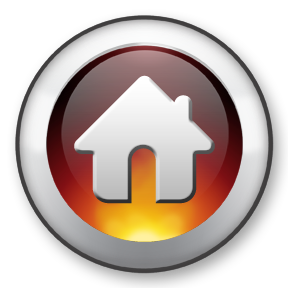 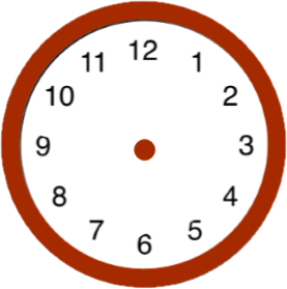 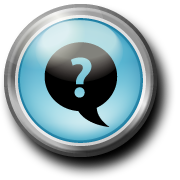 10
Kolik hodin bude za půl hodiny?
9 hodin
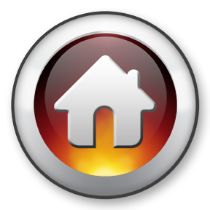 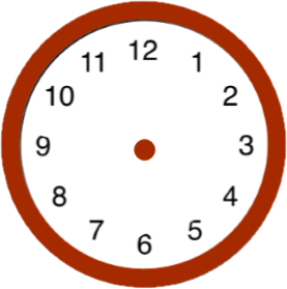 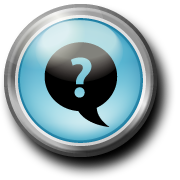 11
Kolik hodin bude za hodinu?
Tři čtvrtě na devět
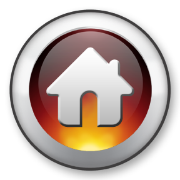 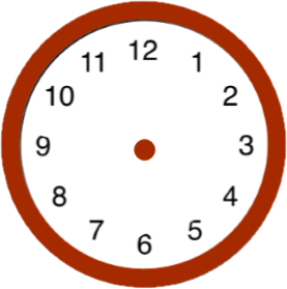 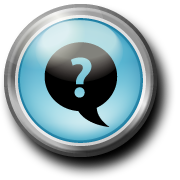 12
Kolik hodin bylo před čtvrt hodinou?
Půl druhé
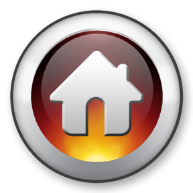 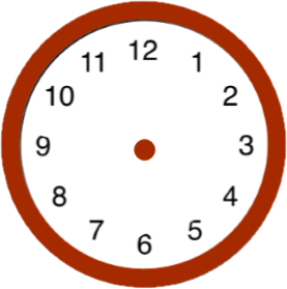 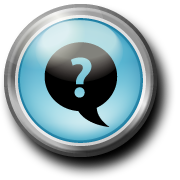 13
Kolik hodin bude za půl hodiny?
Čtvrt na pět
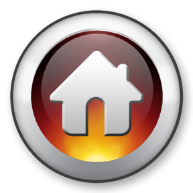 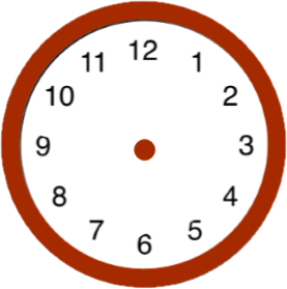 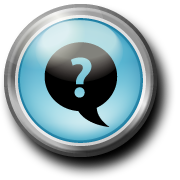 14
Kolik hodin bude za 15 minut?
Půl sedmé
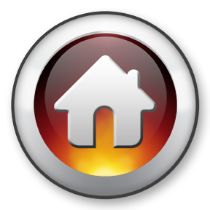 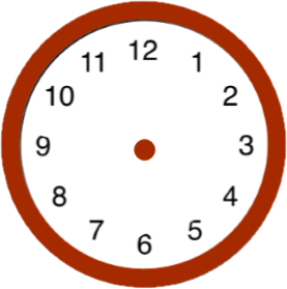 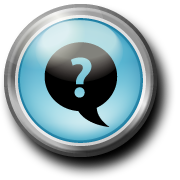 15
Kolik hodin bylo před 7 hodinami?
Čtvrt na tři
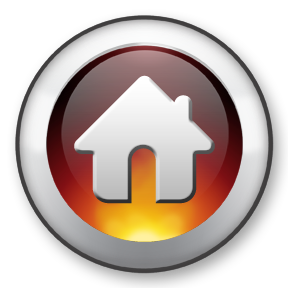 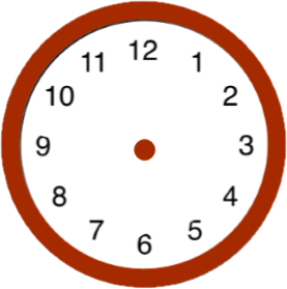 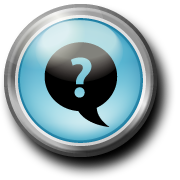 16
Kolik hodin bude za 10 hodin?
Čtvrt na devět
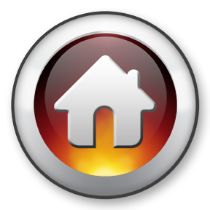 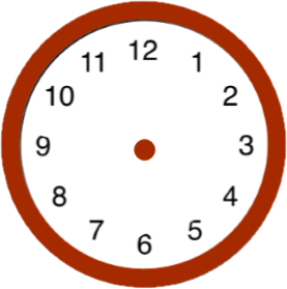 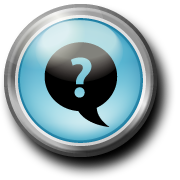 17
Kolik hodin bylo před půl hodinou?
Za 10 minut tři čtvrtě na dvě
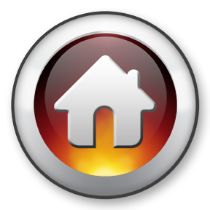 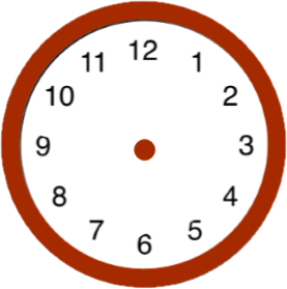 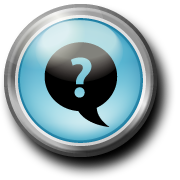 18
Kolik hodin bude za 45 minut?
Půl páté a 5 minut
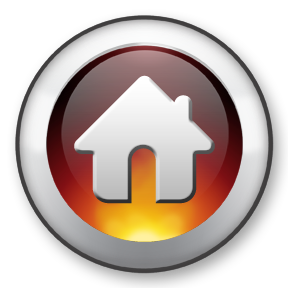 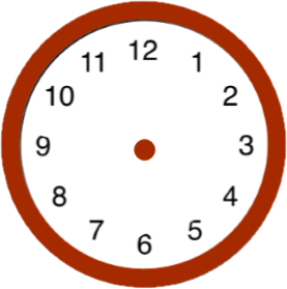 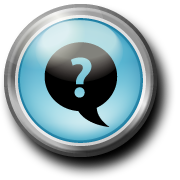 19
Kolik hodin bude za 65 minut?
Půl sedmé
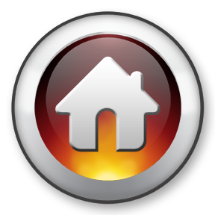 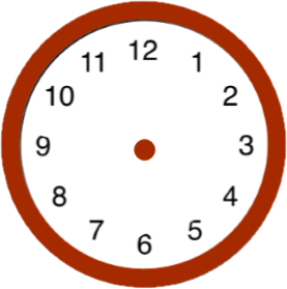 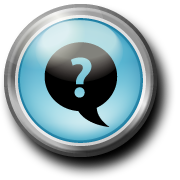 20
Kolik hodin bylo před čtvrt hodinou?
Za 5 minut osm
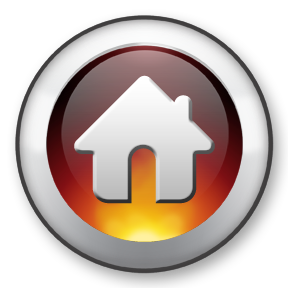 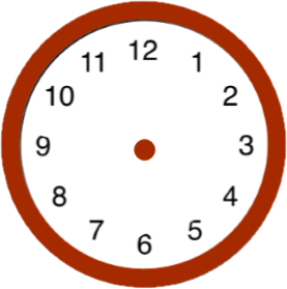 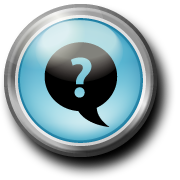 21
Kolik hodin bude za 24 hodin?
Dvanáct hodin
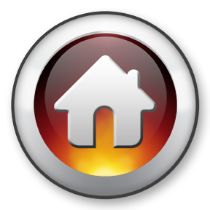 Použité zdroje:

Všechny obrázky čerpány: http://office.microsoft.com. Hodiny vytvořeny pomocí obrazců v prezentaci Microsoft PowerPoint. 
Zdroj:
BALEJOVÁ, Renata, Martina HUBKOVÁ, Štěpánka VONDRÁŠKOVÁ a Zuzana ŠVIHLOVÁ. Hravá matematika 3: pro 3. ročník ZŠ. Praha: Taktik, 2016. ISBN 978-80-87881-69-9.